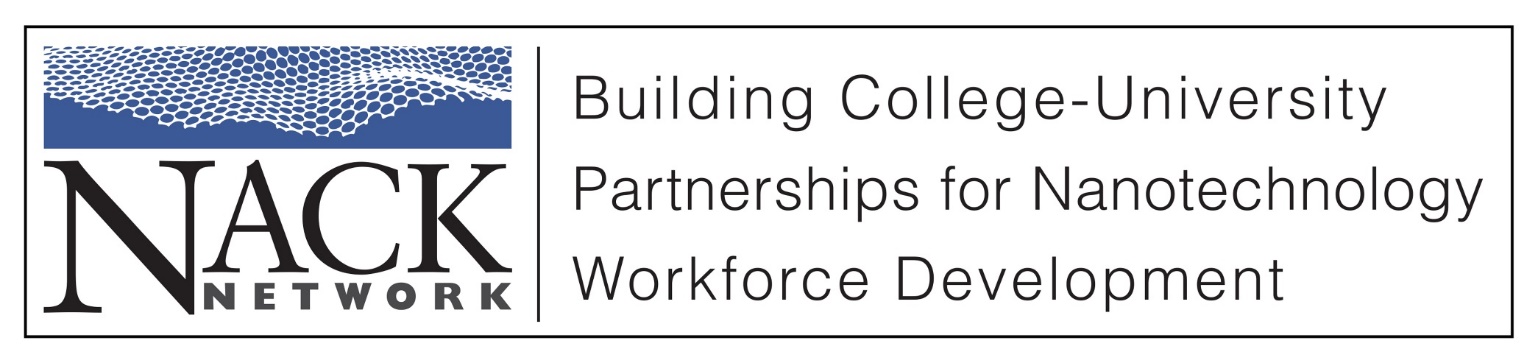 Tech Intersection: Understanding the Bio & Nano Link
NACK Center
www.nano4me.org
The NACK Center was established at the Pennsylvania State College of Engineering, and is funded in part by a
grant from the National Science Foundation.
Hosted by MATEC NetWorks  www.matecnetworks.org
NACK Center
www.nano4me.org
Welcome to NACK’s Webinar
Presenter
Christie M. Sayes,	Ph.D.
Program Manager - Nanotoxicology & Nanopharmacology at RTI International
csayes@rti.org
NACK Center
www.nano4me.org
Webinar Outline
GOAL:
The application (medicine and engineering) and implication (human health and environmental toxicology) of the Nano- Bio Interface

Part 1: Introduction to the fields of nanomedicine and nanotoxicology

Part 2: Commercialization case studies
© Christie M. Sayes  (2011)
PART 1
INTRODUCTION TO THE FIELDS
OF NANOMEDICINE
AND
NANOTOXICOLOGY
© Christie M. Sayes  (2011)
Engineered “Model” Nanoparticle
Cadmium Selenide nanocrystal
6 nm
© Christie M. Sayes  (2011)
Engineered “Model” Nanoparticle
Huge surface
areas
Highly ordered
Monodisperse
Cadmium Selenide nanocrystal
6 nm
© Christie M. Sayes  (2011)
Engineered “Model” Nanoparticle
Huge surface
areas
Highly ordered
Monodisperse
Cadmium Selenide nanocrystal
6 nm
C60
1nm
Lysozyme
3 nm
© Christie M. Sayes  (2011)
Nanomaterial Variety
Size
Shape
Fibers vs. particles
Tubes, rods, spheres, wires
Composites & clays
Classes
Carbon-based
Inorganic
»  Metals
»  Metal oxides
Organic
»  dendrimers
Crystalline vs. amorphous
–  Crystal phase
50 nm
200 nm
© Christie M. Sayes  (2011)
200 nm
For nanomaterials, here are some of the
properties you can characterize…
-	pH
Method preparation
Exposure vs. intended use
Morphology
Rheological
measurements
Mechanical properties
Thermal properties
Spectroscopic properties
Optical properties
Magnetism
Chemical composition
Solubility
Size, size distribution, surface area
Surface charge
Surface chemistry
Oxidation state
REDOX potential
Crystallinity/purity
Agglomeration, aggregation, coagulation
© Christie M. Sayes  (2011)
Poll Question:
What is the single most important
property of a nanomaterial?

Size
Shape
Chemical Composition
Surface Charge
All of the Above
Key Challenges in Medicine
Translating breakthroughs in:
understanding of disease into preventive medicine
© Christie M. Sayes  (2011)
Key Challenges in Medicine
Translating breakthroughs in:
understanding of disease into preventive medicine

How to increase productivity, DRAMATICALLY
© Christie M. Sayes  (2011)
Key Challenges in Medicine
Translating breakthroughs in:
understanding of disease into preventive medicine

How to increase productivity, DRAMATICALLY

How to align care with better outcomes and efficiencies
© Christie M. Sayes  (2011)
Key Challenges in Medicine
Translating breakthroughs in:
understanding of disease into preventive medicine

How to increase productivity, DRAMATICALLY

How to align care with better outcomes and efficiencies

How to design affordable healthcare for the bottom-of- the-pyramid
© Christie M. Sayes  (2011)
Key Challenges in Medicine
Translating breakthroughs in:
understanding of disease into preventive medicine

How to increase productivity, DRAMATICALLY

How to align care with better outcomes and efficiencies

How to design affordable healthcare for the bottom-of- the-pyramid

How to reap the benefits of healthcare while reducing the
inefficiencies
© Christie M. Sayes  (2011)
Key Challenges in Medicine
Translating breakthroughs in:
understanding of disease into preventive medicine

How to increase productivity, DRAMATICALLY

How to align care with better outcomes and efficiencies

How to design affordable healthcare for the bottom-of- the-pyramid

How to reap the benefits of healthcare while reducing the
inefficiencies
This is the largest factor of a country’s economic
growth
© Christie M. Sayes  (2011)
NANOTECH PLATFORMS
FUNCTIONS
METHODS
DISEASE
proteomics
cancer
nanoparticles
sensing
Cell tracking
Neuro degenerative
drugs
nanoassemblies
infectious
imaging
DNA-
adducts
mental
nanotemplates
delivery
MRI
blood
© Christie M. Sayes  (2011)
Nanomedicine can also be about early diagnosis,
early and regenerative treatment
© Christie M. Sayes  (2011)
Nanomedicine can also be about early diagnosis,
early and regenerative treatment
SYMPTOM
TIME
© Christie M. Sayes  (2011)
Nanomedicine can also be about early diagnosis,
early and regenerative treatment
SYMPTOM
Screening
early diagnosis
preventative treatment
follow-up
TIME
© Christie M. Sayes  (2011)
Nanomedicine can also be about early diagnosis,
early and regenerative treatment
Clinical symptoms
SYMPTOM
Bearable symptoms
Screening
early diagnosis
preventative treatment
follow-up
TIME
© Christie M. Sayes  (2011)
Nanomedicine can also be about early diagnosis,
early and regenerative treatment
Current medicine
SYMPTOM
Clinical symptoms
Bearable symptoms
Screening
early diagnosis
preventative treatment
follow-up
TIME
© Christie M. Sayes  (2011)
Nanomedicine can also be about early diagnosis,
early and regenerative treatment
Current medicine
SYMPTOM
Clinical symptoms
Bearable symptoms
Nanomedicine
Screening
early diagnosis
preventative treatment
follow-up
TIME
© Christie M. Sayes  (2011)
What are the most important characteristics of nanoparticles for medicine?
© Christie M. Sayes  (2011)
What are the most important characteristics of nanoparticles for medicine?
Surface coating to allow for target
specificity
© Christie M. Sayes  (2011)
What are the most important characteristics of nanoparticles for medicine?
Surface coating to allow for target
specificity
Extreme small size
© Christie M. Sayes  (2011)
What are the most important characteristics of nanoparticles for medicine?
Surface coating to allow for target
specificity
Extreme small size
Can be encapsulated
© Christie M. Sayes  (2011)
What are the most important characteristics of nanoparticles for medicine?
Surface coating to allow for target
specificity
Extreme small size
Can be encapsulated
Can carry highly concentrated amount of drug
© Christie M. Sayes  (2011)
What are the most important characteristics of nanoparticles for medicine?
Surface coating to allow for target
specificity
Extreme small size
Can be encapsulated
Can carry highly concentrated amount of drug
Tunable surface charge
© Christie M. Sayes  (2011)
What are the most important characteristics of nanoparticles for medicine?
Surface coating to allow for target
specificity
Extreme small size
Can be encapsulated
Can carry highly concentrated amount of drug
Tunable surface charge
Drug release
© Christie M. Sayes  (2011)
Governing Principles for
Nanoparticles in Medicine
1. Particles must be on the same size scale
as other biological entities
DNA
Virus
© Christie M. Sayes  (2011)
Governing Principles for
Nanoparticles in Medicine
2. Particles must be robust and stable (most
are metallic)
Metal Nanoparticle
Quantum Dot
Nanoshell
© Christie M. Sayes  (2011)
Governing Principles for
Nanoparticles in Medicine
3. Particles must be bi-functional (have an imaging core and a biological shell)
Nanoparticle as imaging agent
Antibody or other targeting probe
© Christie M. Sayes  (2011)
Governing Principles for
Nanoparticles in Medicine
4. Functional group on nanoparticle surface
must target a receptor
Receptor


Tumor cell
© Christie M. Sayes  (2011)
Governing Principles for
Nanoparticles in Medicine
5. Energy must be applied and nanoparticle
must respond
Energy in
© Christie M. Sayes  (2011)
Governing Principles for
Nanoparticles in Medicine
5. Energy must be applied and nanoparticle
must respond
Energy in
Energy out
© Christie M. Sayes  (2011)
The Global Nanomedicine Research Agenda
© Christie M. Sayes  (2011)
The Global Nanomedicine Research Agenda
Nano-Diagnostics: early and accurate diagnosis
Biosensors and miniaturized devices
Targeted imaging agents to highlight of disease
© Christie M. Sayes  (2011)
The Global Nanomedicine Research Agenda
Nano-Diagnostics: early and accurate diagnosis
Biosensors and miniaturized devices
Targeted imaging agents to highlight of disease


Targeted Drug Delivery: on the spot
Bring the drug to the target site and monitor its impact
© Christie M. Sayes  (2011)
The Global Nanomedicine Research Agenda
Nano-Diagnostics: early and accurate diagnosis
Biosensors and miniaturized devices
Targeted imaging agents to highlight of disease

Targeted Drug Delivery: on the spot
Bring the drug to the target site and monitor its impact

Regenerative Medicine: stimulated repair
Help the body to (re)build organs or systems
© Christie M. Sayes  (2011)
The Global Nanomedicine Research Agenda
Nano-Diagnostics: early and accurate diagnosis
Biosensors and miniaturized devices
Targeted imaging agents to highlight of disease

Targeted Drug Delivery: on the spot
Bring the drug to the target site and monitor its impact

Regenerative Medicine: stimulated repair
Help the body to (re)build organs or systems

Meeting ELSA challenges
Ethical, Legal & Social Aspects
© Christie M. Sayes  (2011)
The Global Nanomedicine Research Agenda
Nano-Diagnostics: early and accurate diagnosis
Biosensors and miniaturized devices
Targeted imaging agents to highlight of disease

Targeted Drug Delivery: on the spot
Bring the drug to the target site and monitor its impact

Regenerative Medicine: stimulated repair
Help the body to (re)build organs or systems

Meeting ELSA challenges
Ethical, Legal & Social Aspects

For the main diseases in the world:
Cancer, cardiovascular disease, musculo-skeletal, mental and infectious disease, and diabetes
© Christie M. Sayes  (2011)
Nano-Diagnostics
Screening: personal risk factors

Identification of populations at risk

Prediction of risk factors
Earlier, more sensitive, faster diagnostic

Diagnosis of asymptomatic patients

Higher sensitivity: detection of early biomarkers

Non-invasive and painless diagnostic techniques
From a lab to physician’s office and the home
Genetic testing for individual therapy
selection
Pharmacogenomics
Real time probe for biomarkers in blood
http://www.foresight.org
© Christie M. Sayes  (2011)
Targeted Drug Delivery
Target specific cell-types in vivo
http://www.foresight.org
© Christie M. Sayes  (2011)
Targeted Drug Delivery
Target specific cell-types in vivo
Protected Drug delivery to target sites
Nanoparticles
Miniature
devices
http://www.foresight.org
© Christie M. Sayes  (2011)
Targeted Drug Delivery
Target specific cell-types in vivo
Protected Drug delivery to target sites
Nanoparticles
Miniature
devices
Higher doses? Lower doses?
http://www.foresight.org
© Christie M. Sayes  (2011)
Targeted Drug Delivery
Protected Drug delivery to target sites
Nanoparticles
Miniature
devices
Higher doses?
Lower doses?
Healthy tissue not affected
Target specific cell-types in vivo
http://www.foresight.org
© Christie M. Sayes  (2011)
Targeted Drug Delivery
Protected Drug delivery to target sites
Nanoparticles
Miniature
devices
Higher doses?
Lower doses?
Healthy tissue not affected
Theranostics
Target specific cell-types in vivo
http://www.foresight.org
© Christie M. Sayes  (2011)
Targeted	Drug
Delivery:
CANCER
Nanobot loaded with chemotherapy lands on blood vessel wall connected to vasculature
One latched on, nanobot releases its drug through blood vessel wall
Highly concentrated chemotherapy drug is targeted directly to cancer cell, which subsequently dies
© Christie M. Sayes  (2011)
Regenerative Medicine
Destroy bacteria cell overgrowth on regenerated tissue
Intelligent biomaterials
Adjustable rate
biodegradation
Time-programmable biomaterials for tissue growth
Targeted cell implantation
Biomimicking cell
membranes
Polymers & proteins with programmable conformation
Control of implant rejections
http://www.foresight.org
© Christie M. Sayes  (2011)
ELSA Compliance
© Christie M. Sayes  (2011)
ELSA Compliance
Nanomedicine touches familiar
© Christie M. Sayes  (2011)
ELSA Compliance
Nanomedicine touches familiar
Ethical, Legal, & Social Aspects (ELSA)
© Christie M. Sayes  (2011)
ELSA Compliance
Nanomedicine touches familiar
Ethical, Legal, & Social Aspects (ELSA) known from biomedical ethics such as:
gap between diagnostics and therapy
sensitivity of genetic information
© Christie M. Sayes  (2011)
ELSA Compliance
Nanomedicine touches familiar
Ethical, Legal, & Social Aspects (ELSA) known from biomedical ethics such as:
gap between diagnostics and therapy
sensitivity of genetic information

And some new ones:
When do we call a person “ill”?
Difference between medical treatment and enhancement?
Obtaining public acceptance
Differences in the role of IP between industries
© Christie M. Sayes  (2011)
ELSA Compliance
Nanomedicine touches familiar
Ethical, Legal, & Social Aspects (ELSA) known from biomedical ethics such as:
gap between diagnostics and therapy
sensitivity of genetic information

And some new ones:
When do we call a person “ill”?
Difference between medical treatment and enhancement?
Obtaining public acceptance
Differences in the role of IP between industries

Regulatory challenges
© Christie M. Sayes  (2011)
Poll Question:
What is the single most important aspect of nanomedicine?
Efficacy
Toxicity
Public Acceptance
Cost
Other (please type your response in the Chat
Box)
PART 2
COMMERCIALIZATION CASE
STUDIES
© Christie M. Sayes  (2011)
Examples Of Companies Commercializing Nanomaterials For Biological & Medical Applications
© Christie M. Sayes  (2011)
Argonide Corporation
http://www.argonide.com
Waterborne pathogenic microorganisms are a major source of disease worldwide. Pathogens and water system deficiencies that are identified in outbreaks may also be important causes of endemic waterborne illness.
NanoCeram® filters utilize a non-woven filter media containing a thermally-bonded blend of microglass fibers and cellulose infused with nanoalumina fibers.  This method makes available greater than 42,000 square meters of nanofiber surface area per square meter of filter media of loading capacity.
© Christie M. Sayes  (2011)
Smith & Nephew
http://global.smith-nephew.com
The ACTICOAT family are a unique range of antimicrobial barrier dressings for use over partial, full thickness and acute wounds.
Unique Patented Silver technology: SILCRYST† Nanocrystalline
Silver Antimicrobial protection
Effective barrier to over 150 wound pathogens
Faster kill rates, longer wear times
© Christie M. Sayes  (2011)
Questions?
Please type all questions into the
Chat Box
NACK Center
www.nano4me.org
Tech Intersection: Understanding the Bio and Nano Link
Dr. Christie M. Sayes Program Manager
Nanotoxicology & Nanopharmacology
RTI International

Contact Information:
csayes@rti.org
65
How Can We Better Serve You?
Whether you are joining us live or watching the recorded version of this webinar, please take 1 minute to provide your feedback and suggestions.

http://questionpro.com/t/ABkVkZLohc
NACK Center
www.nano4me.org
Webinar Recordings
To access this recording, slides, and handout visit
www.matecnetworks.org

Keyword Search:
“tech intersection bio and nano link”
NACK Center
www.nano4me.org
Thank you for attending the
NACK Center webinar

Tech Intersection:
Understanding the Bio and Nano Link
NACK Center
www.nano4me.org